Министерство образования Республики Беларусь Учреждение образования«Гомельский государственный университет имени Франциска Скорины»   Кафедра «Физиология человека и животных»
ЛЕКЦИЯ №2
ОСТЕОЛОГИЯ – УЧЕНИЕ О КОСТЯХ

	1 Состав и функции кости
	2 Кость как орган
	3 Формы костей 
	4 Позвоночный столб
	5 Ребра и грудина
Кости и их соединения образуют скелет (sceleton – высушенный)
В скелеты выделяют:
- осевой скелет:
	- череп – 29 костей 
	- туловище – 51 кость, 
- добавочный скелет:- верхние конечности – 64 кости - нижние конечности – 62 кости
Состав кости
1/3 - органическое вещество
 (белок оссеин – обеспечивает эластичность кости)

2/3 - неорганическое вещество (гидроксилапатит кальция Са10[(РО4)6(ОН)2 – обеспечивает твердость кости)
Функции скелета
1) защитная (головной и спинной мозг, органы чувств, внутренние органы грудной клетки, брюшной полости и таза) 
2) движения (рычаги скорости, силы и равновесия) 
3) опорная (мягких тканей и органов) 
4) депо минеральных веществ 
5) участие в процессах кроветворения и иммунитета
Внутреннее строение кости
Компактное вещество - плотным слоем располагается на периферии кости, основу его составляют костные пластинки
 	Губчатое вещество - находится внутри кости под компактным веществом, имеет пористую структуру, образовано отдельными костными перекладинами (трабекулами)
	Надкостница - тонкая двухслойная соединительнотканная пластинка, покрывающая кость снаружи
Внутреннее строение кости
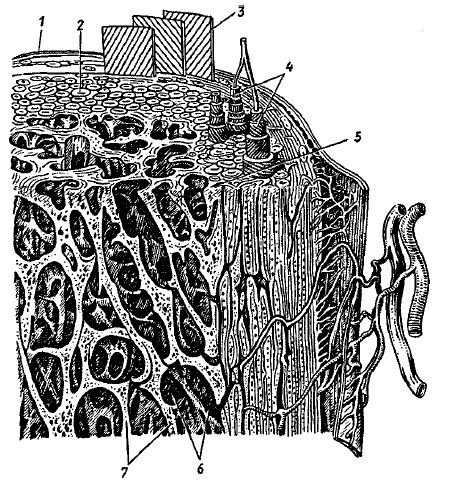 1 – надкостница
2 – компактное вещество
3 – слой наружных пластинок
4 – остеоны
5 – слой внутренних пластинок
6 – костномозговая полость
7 – костные перекладины губчатой кости
Строение надкостницы
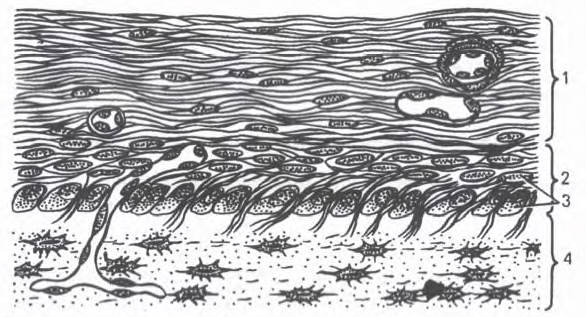 1 – наружный (волокнистый слой)
2 – внутренний (клеточный слой)
3 – остеогенные клетки
4 – костная ткань
Формы костей
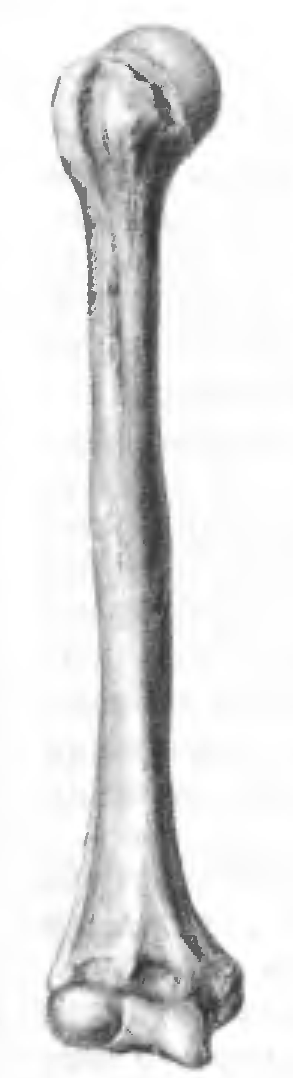 Длинные трубчатые кости: плечевая кость
Формы костей
Плоская кость:
лопатка [2]
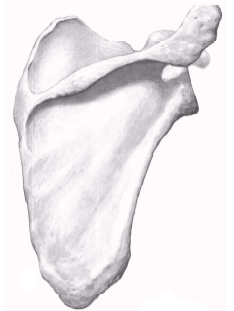 Формы костей
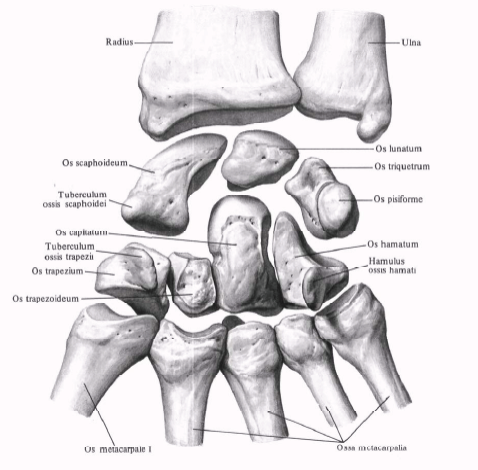 Короткие (губчатые) кости: гороховидная кость запястья
Формы костей
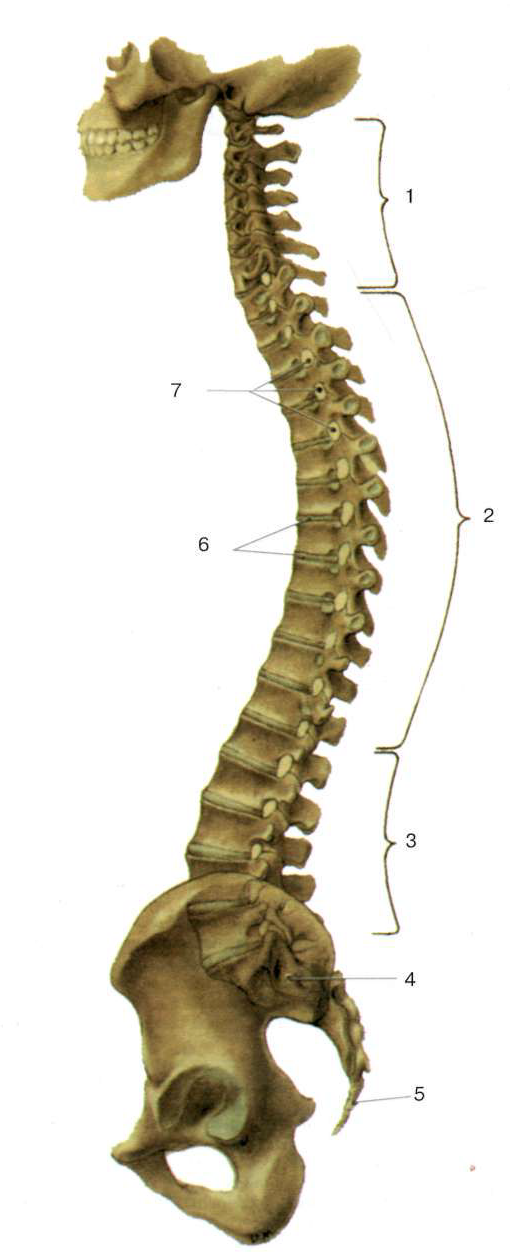 Смешанные кости:
позвонки
Позвоночный столб, columna vertebralis
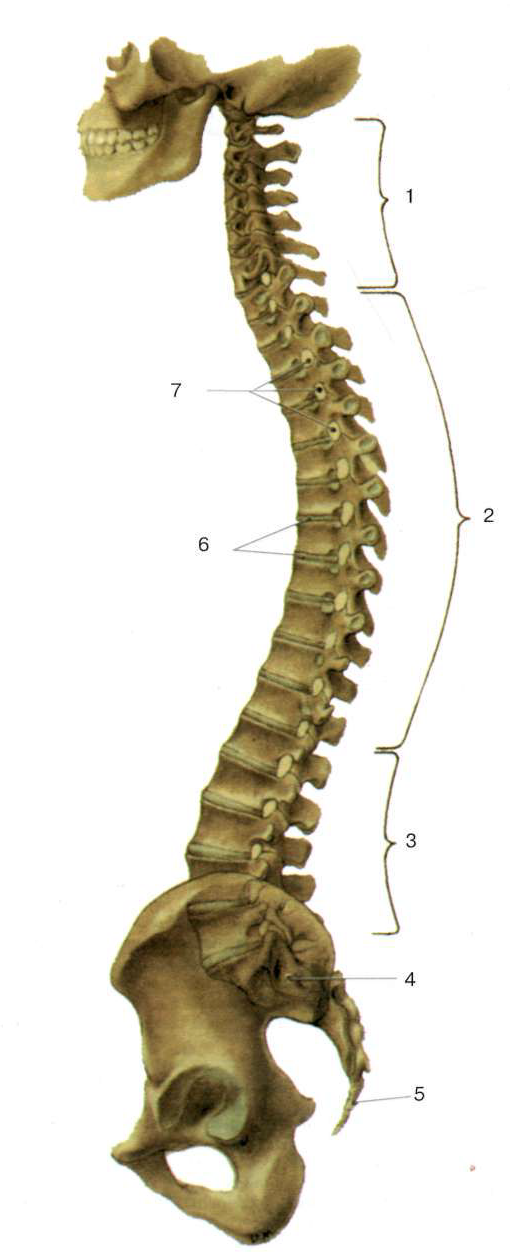 состоит из 32-34 позвонков:

7 шейных,
12 грудных, 
5 поясничных, 
5 крестцовых позвонков, 
3-5 копчиковых позвонков. 
[1]
Строение типичного позвонка
тело, corpus vertebrae,
дуга, arcus vertebrae, 
позвоночное отверстие, voramen vertebrale
На дуге находится 7 отростков: 
два верхних суставных, processus articulares superiores, 
два нижних суставных, processus articulares inferiores, 
два поперечных, processus transversus, 
один остистый, processus spinosus. 
У основания дуги располагаются:
 верхняя и нижняя позвоночные вырезки, incisurae verlebrales superior et inferior. 
смежные вырезки образуют межпозвоночное отверстие, foramen intervertebrale.
Строение типичного позвонка
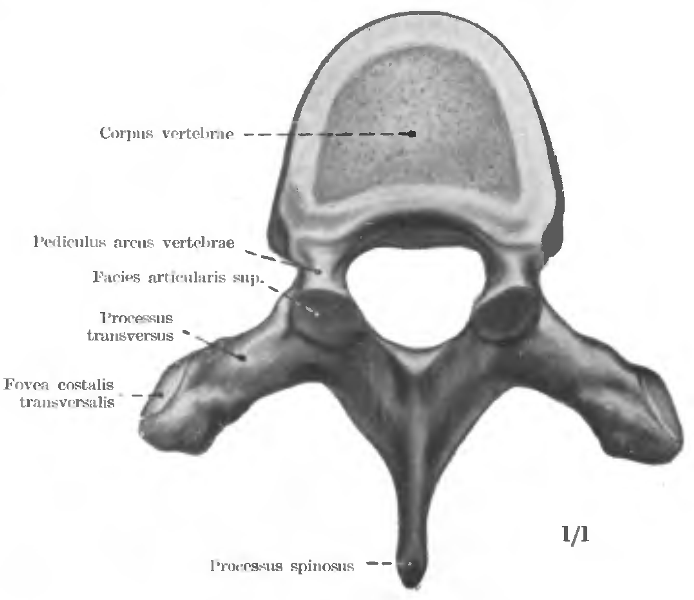 Строение крестца [3]
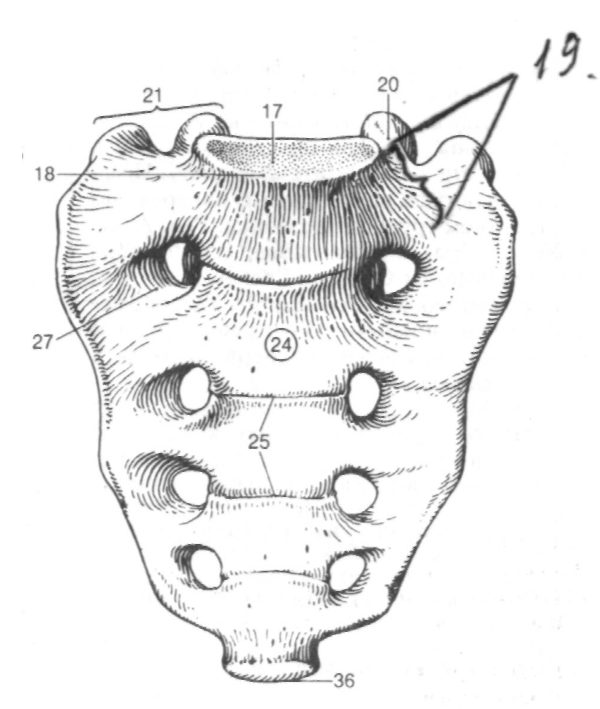 Строение ребер [3]
Строение грудины
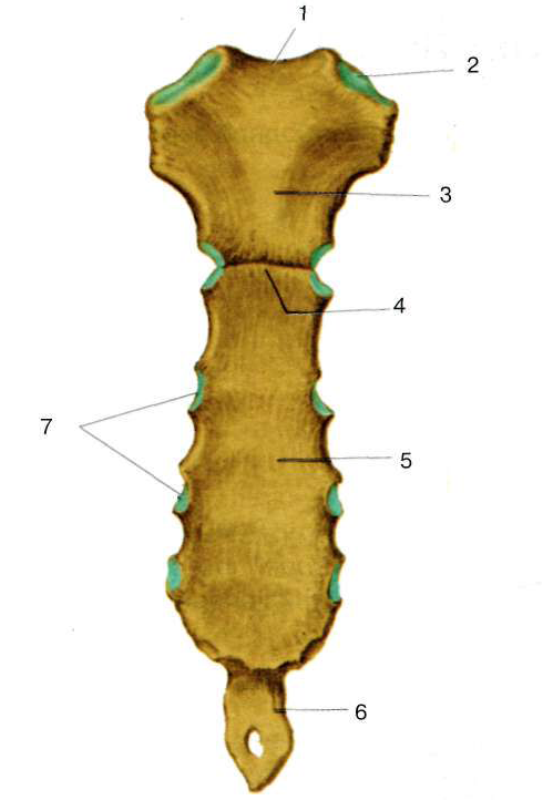 1 – яремная вырезка
2 – ключичная вырезка
3 – рукоятка
4 – угол грудины
5 – тело
6 – мечевидный отросток
7 – реберные вырезки
Список литературы
Сапин, М. Р. Анатомия человека. В 2-х томах. Том 1 / М. Р. Сапин, Г. Л. Билич. - М.: Оникс 21 век, 2003. – 407 с.
Сапин, М. Р. Анатомия человека. В 2-х томах. Том 2 / М. Р. Сапин, Г. Л. Билич. - М.: Оникс 21 век, 2003. – 389 с.    
Фениш, X. Карманный атлас анатомии человека на основе Международной номенклатуры / X. Фениш, В. Даубер. - СПб.: Издательский дом СПбМАПО, 2004. - 464 с.
Сапин, М. Р. Анатомия человека / М. Р. Сапин, Г. Л. Билич. - М.: Высшая школа, 1989. – 544 с.
Синельников, Р. Д. Атлас анатомии человека. В 3-х томах. Том 1 / Р. Д. Синельников. - М.: Медицина, 1990. - 545 с.
Синельников, Р. Д. Атлас анатомии человека. В 3-х томах. Том 2 / Р. Д. Синельников. - М.: Медицина, 1990. - 502 c.
Синельников, Р. Д. Атлас анатомии человека. В 3-х томах. Том 3 / Р. Д. Синельников. - М.: Медицина, 1990. - 472 с.